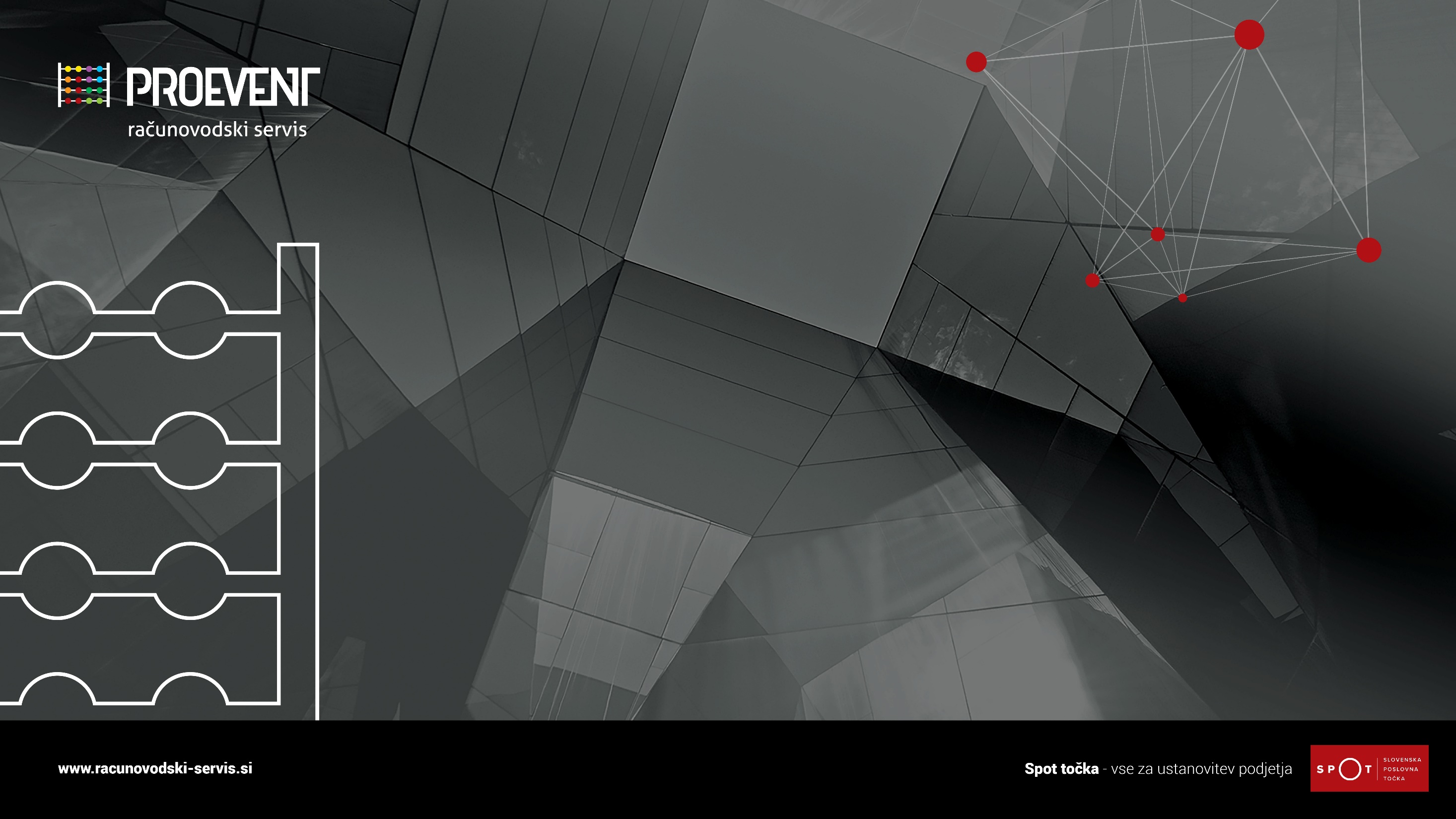 Welcome to the world of full support.
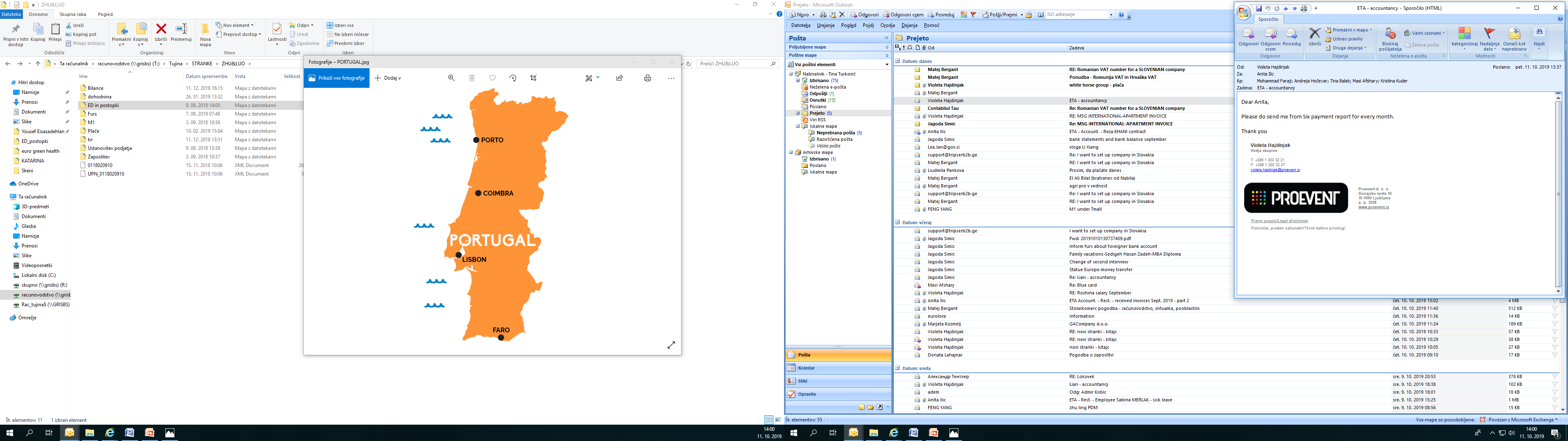 TINA BALEK, ANDREJA HOČEVAR
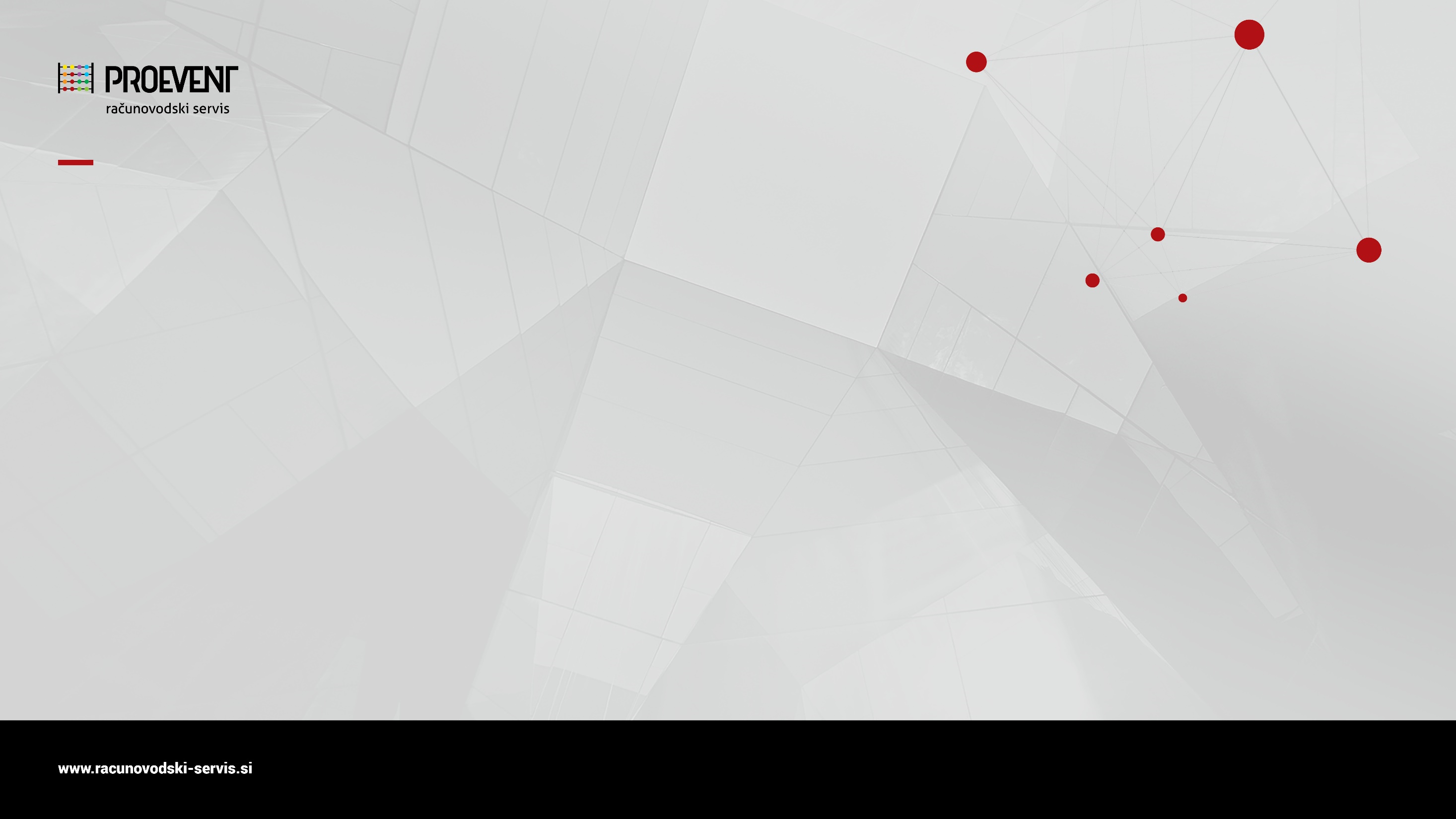 Slovenia
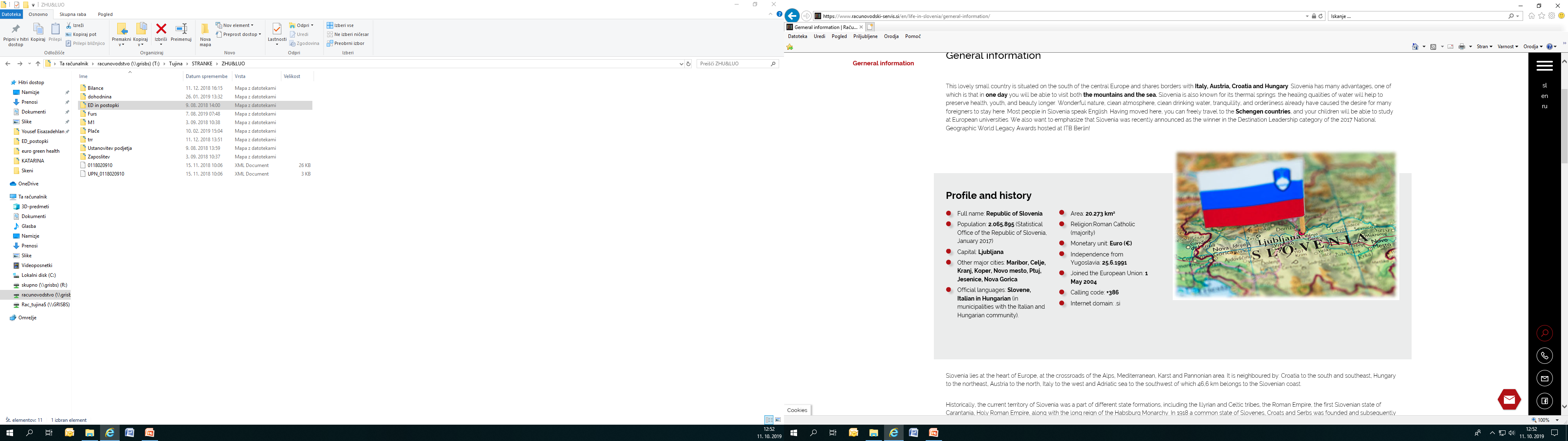 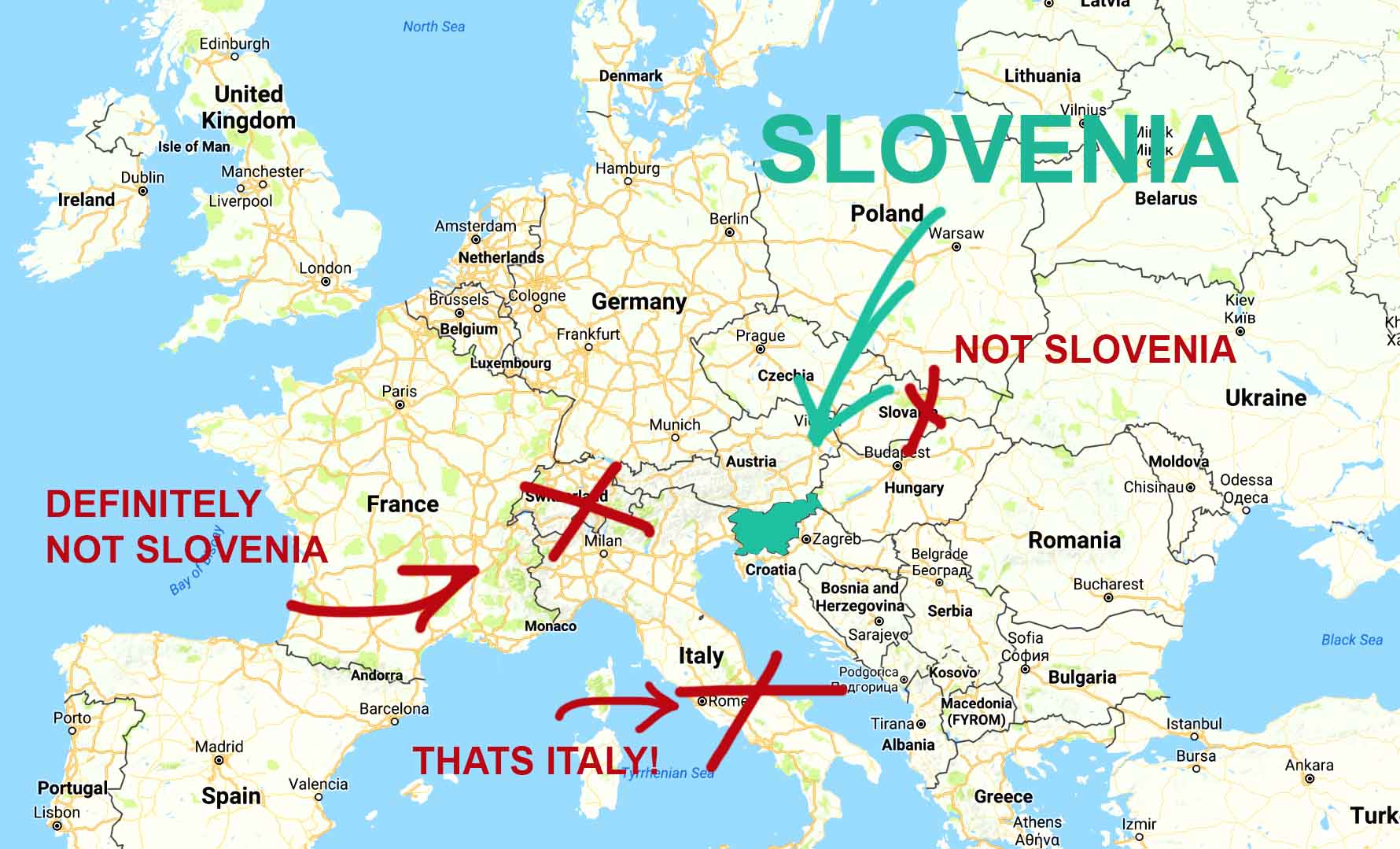 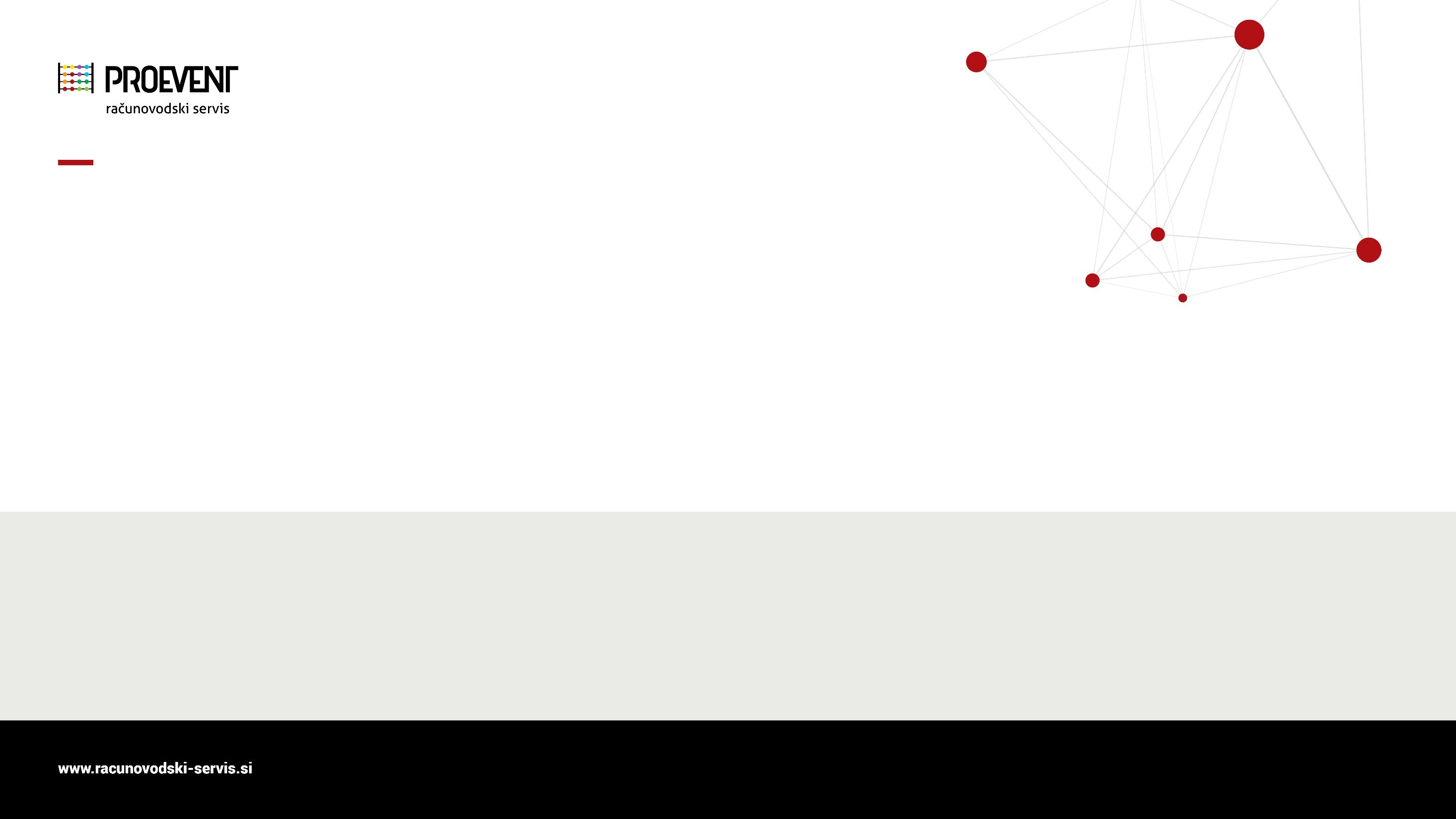 Company PROEVENT d.o.o.
History of the company - 1995
 Full support to all clients from Slovenia or abroad
 More than 40 experts
 https://www.racunovodski-servis.si/en/
5 Departments:
Events and Fair Organization
Renting of equipment for Fairs
Technical department
Accounting Services
International department
More than 500 satisfied customers!
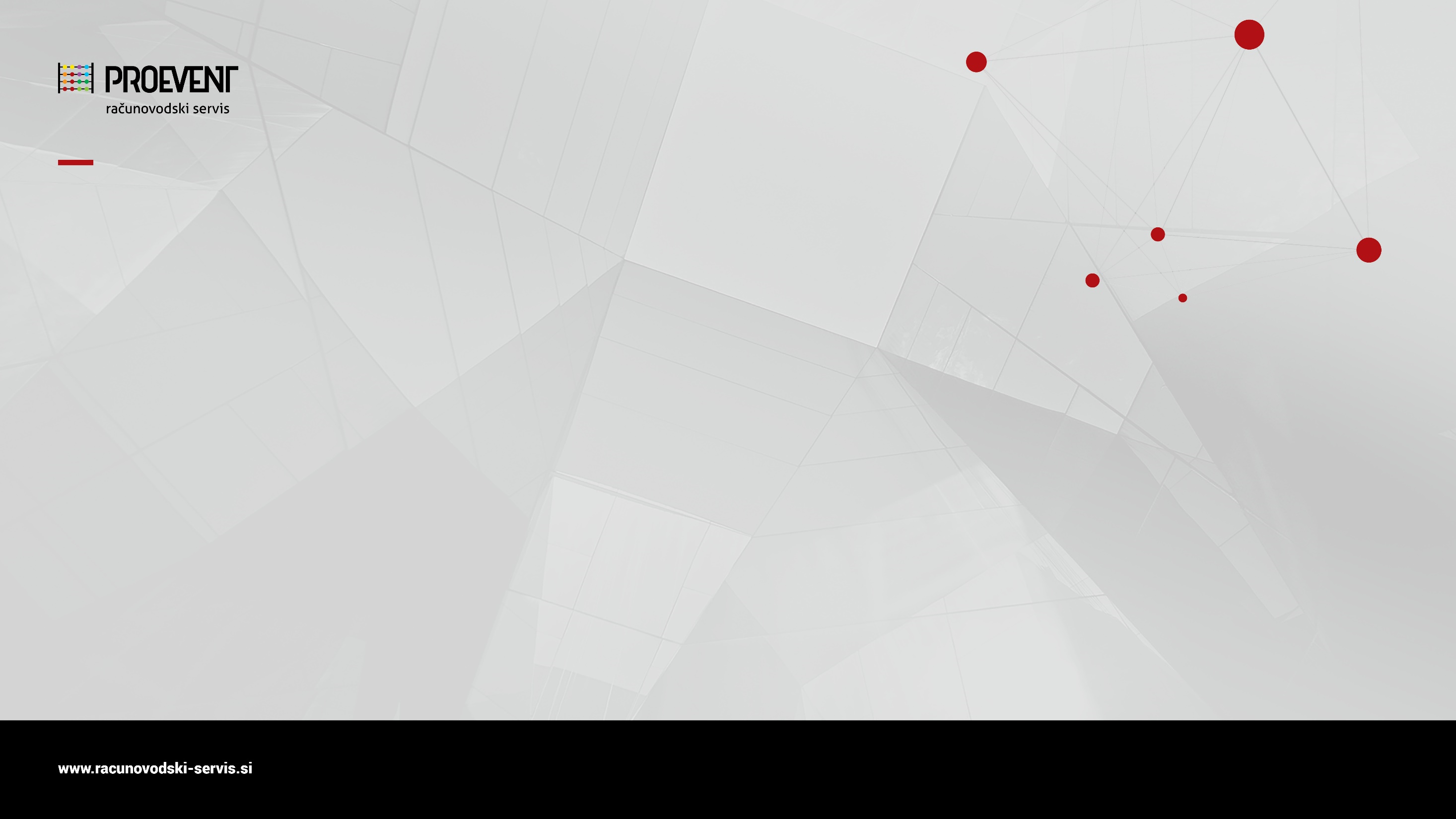 Our advantages
Certified accounting services
 Individual approach
 Support in different programmes
 Business optimisation
 Accounting/Tax/Legal consulting
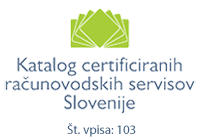 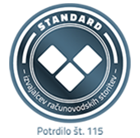 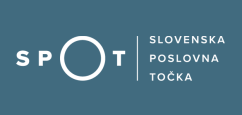 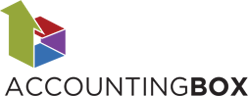 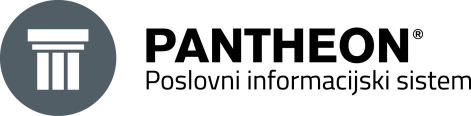 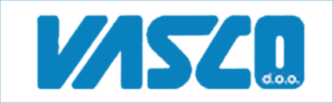 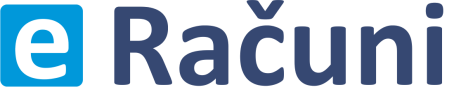 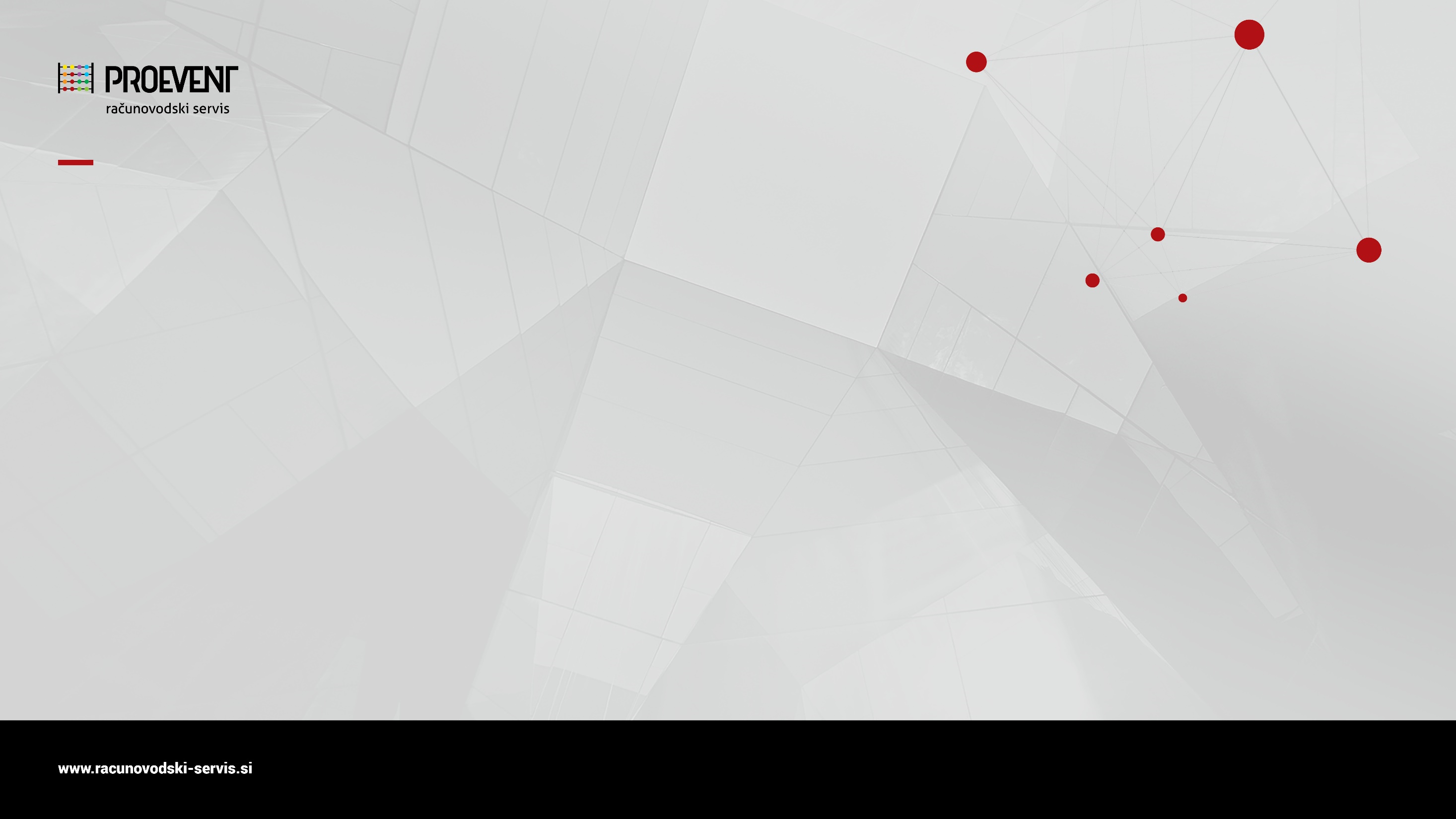 Our advantages
Services for foreigners
 Support in different languages: SLO, CRO, EN, GER, ITA, MAK,SRB, BIH
 eVEM/SPOT point
 Monitoring of changes in legislation in various areas and informing customers
 Monitoring of Tenders and Grants
 Excellent location in center of Ljubljana
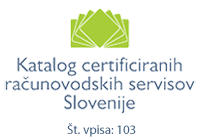 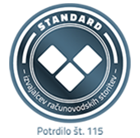 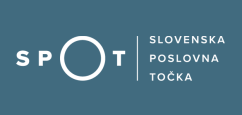 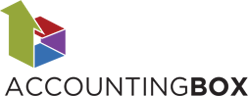 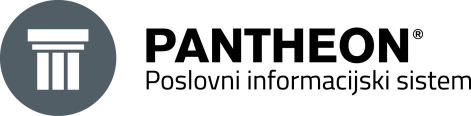 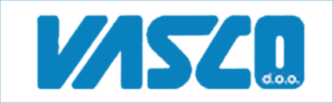 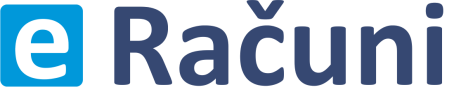 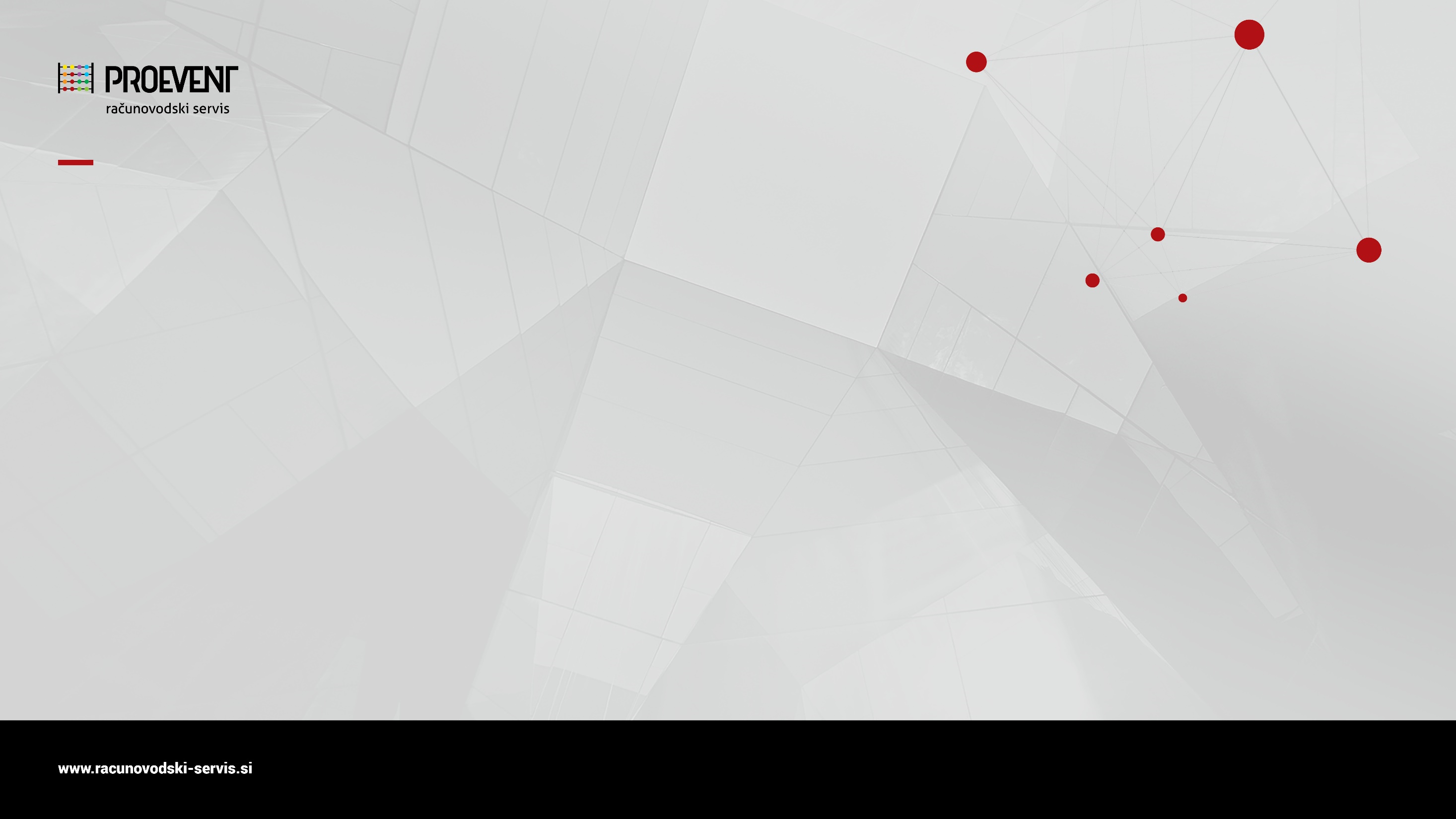 SERVICES FOR FOREIGNERS
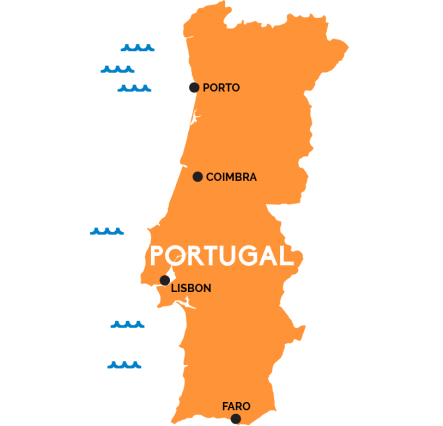 Individual approach: Each company has own story
 More than 100 foreign companies
 Company registration (LTD/d.o.o.)
 TAX/Legal/Accounting Advisory
 Help with openning of bank accounts
 Accounting Services
 Virtuall Office
 VAT number for Slovenia and other EU countries
 Residence permit in Slovenia, Italy, Portugal
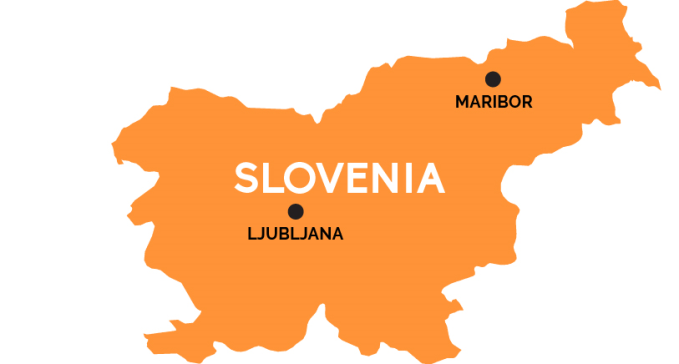 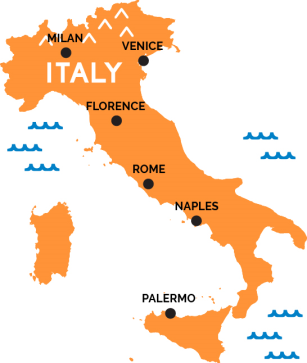 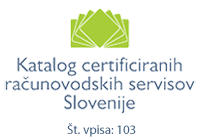 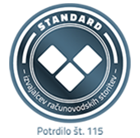 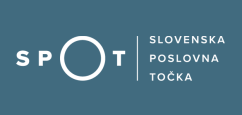 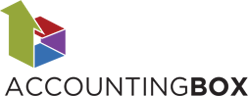 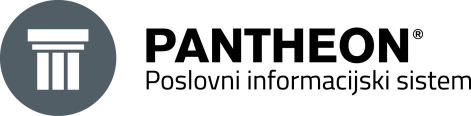 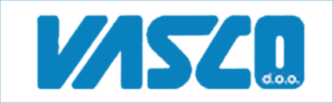 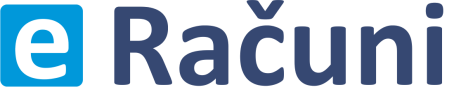 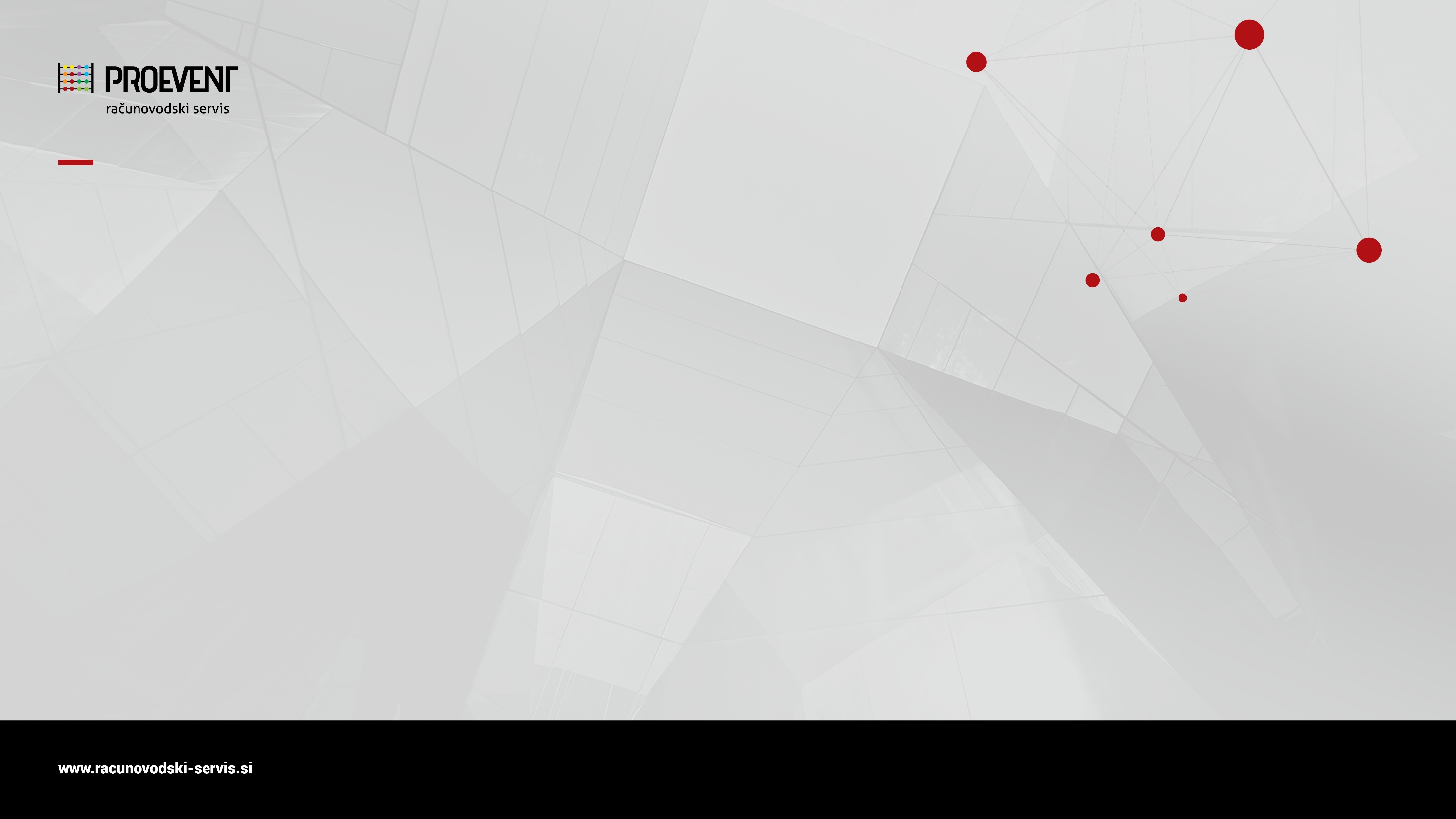 Company Registration in Slovenia
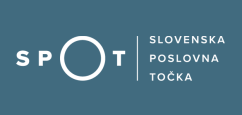 eVem/SPOT point
 Establishment: 3-5 working days
 Founding capital: 7500 EUR
 Slovenian tax number for Shareholders and Directors
 Slovenian Business register _ Ajpes
 Bank account : Business, Personal
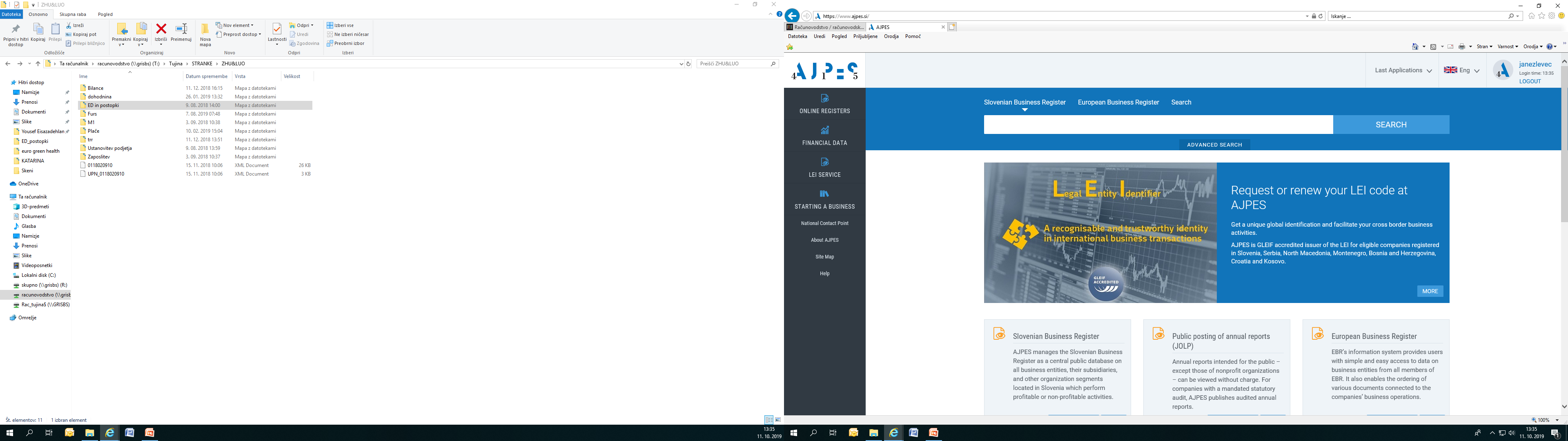 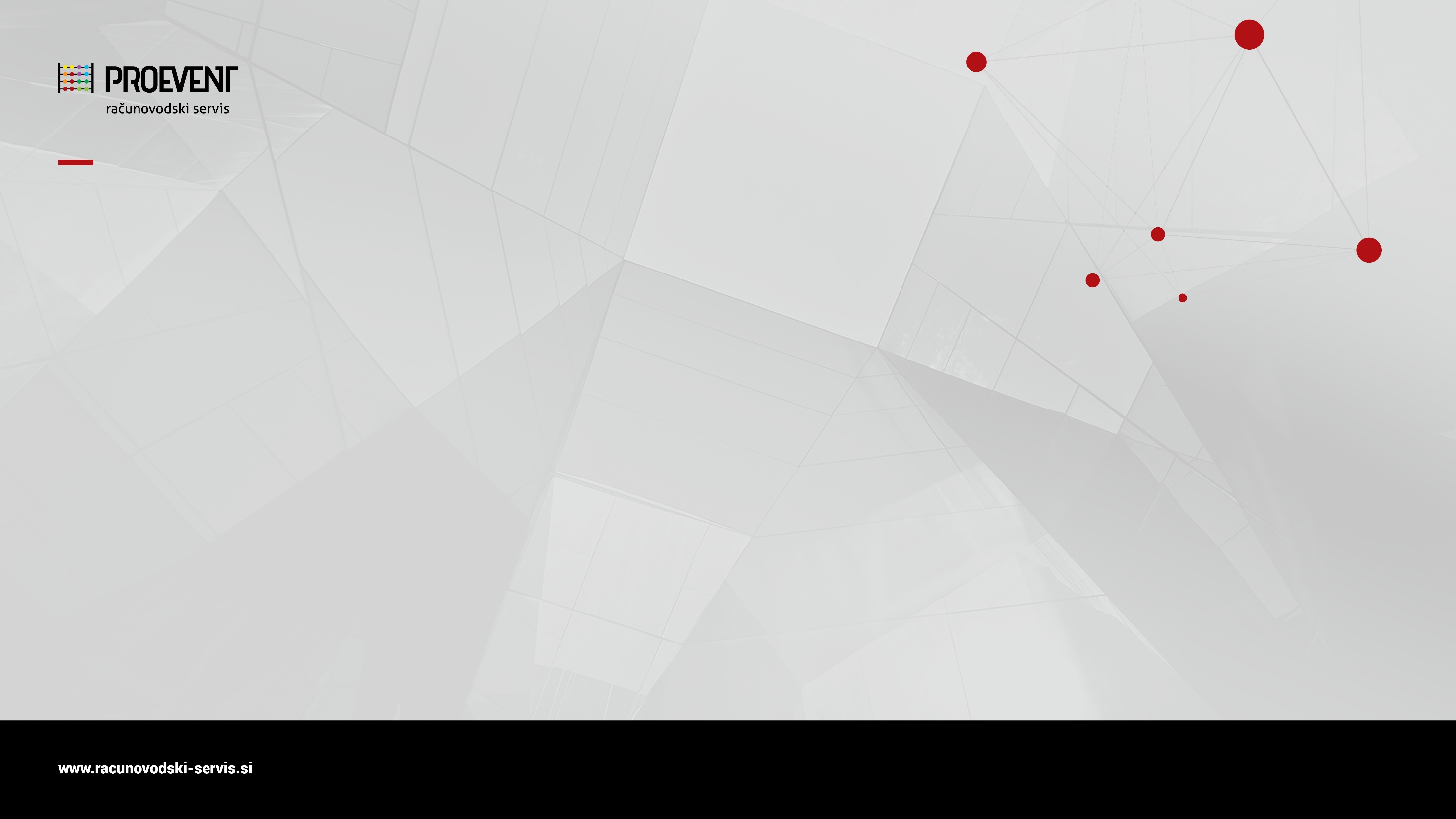 Single work and Residence permit in Slovenia
Employment in Slovenian Company
 ACTIVE company:
 Employee has at least University diploma / Bachellor degree
 Employed person more than 6 months
 Investment – 50.000 EUR (10 Employees)

 Temporary Residence permit - TRP
 Permanent Residence permit – after 5 years of TRP
 Citizenship – after 10 years of TRP
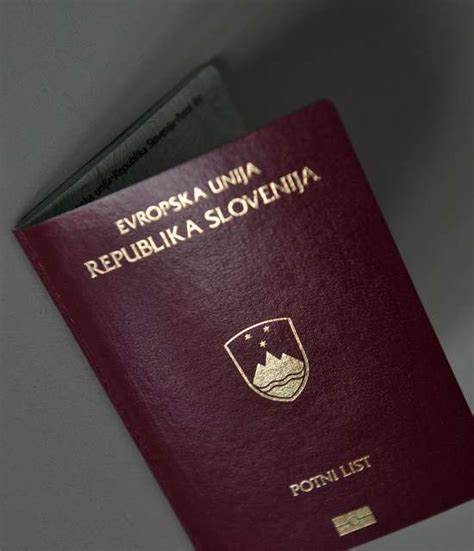 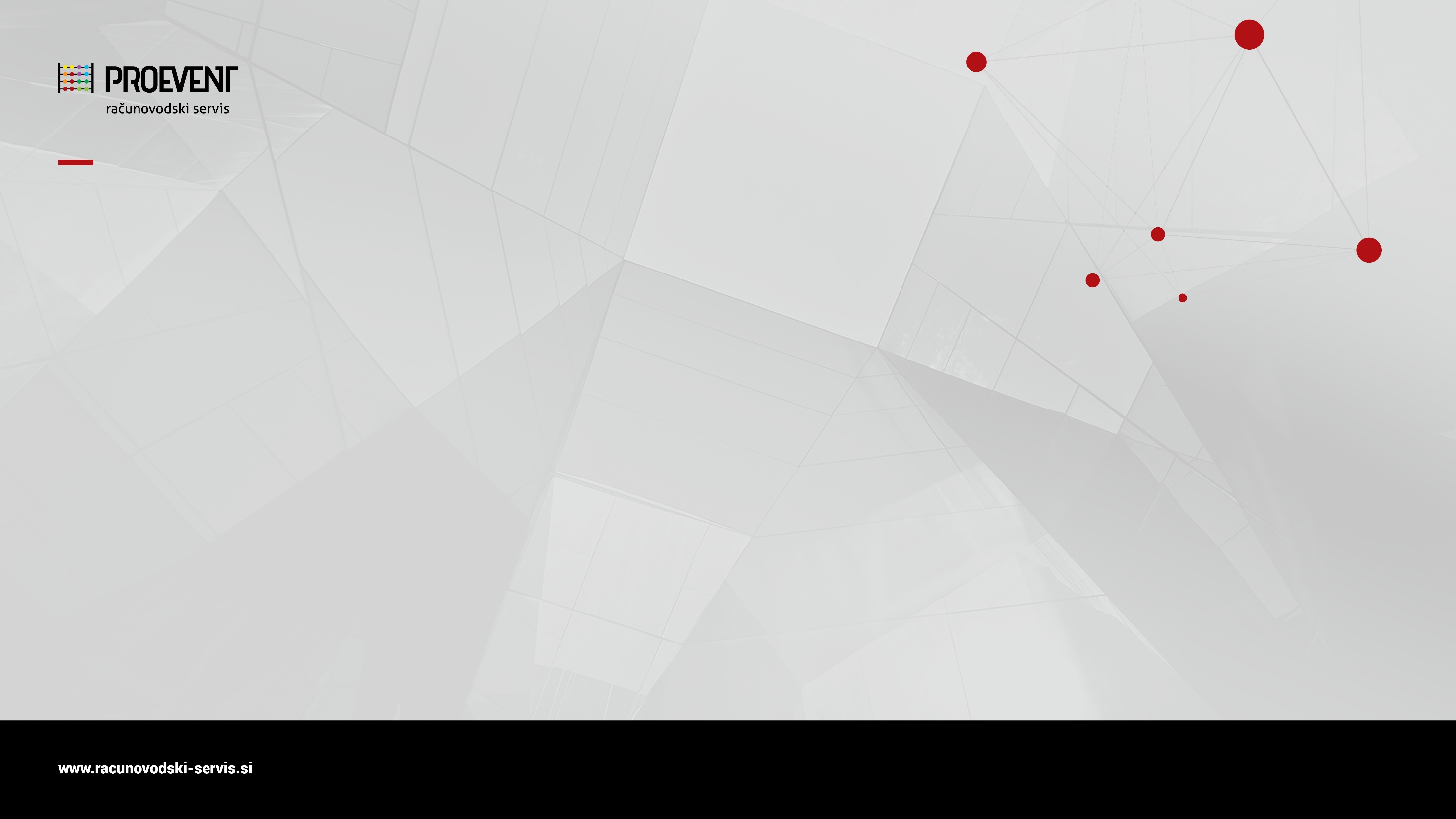 Family Reunification
Residence permit for Family members
 Wife/husband, Children – 18 years
 After 1 RP Prolongation 
 Min. 385 EUR/month/Family member
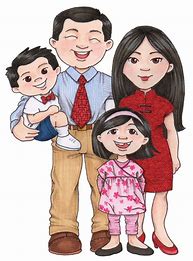 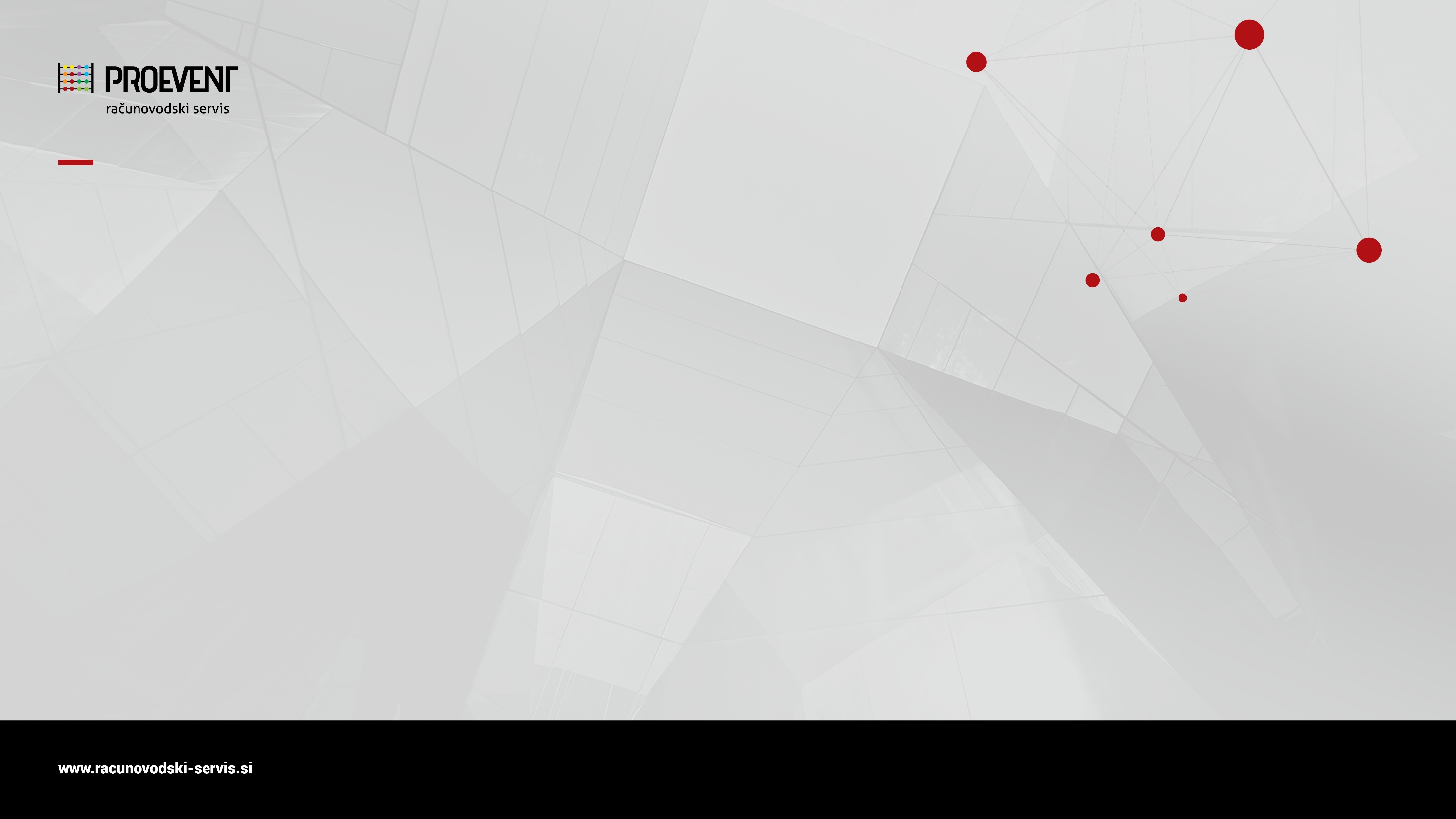 BLUE CARD
RP for people with high level od eduction
 University diploma/Master degree/Doctoral studies
 Easier access to Europe countries
 Blue Card  Family Reunification
  Higher salary: min. 1500 EUR gross per month
 Validity: 5 years
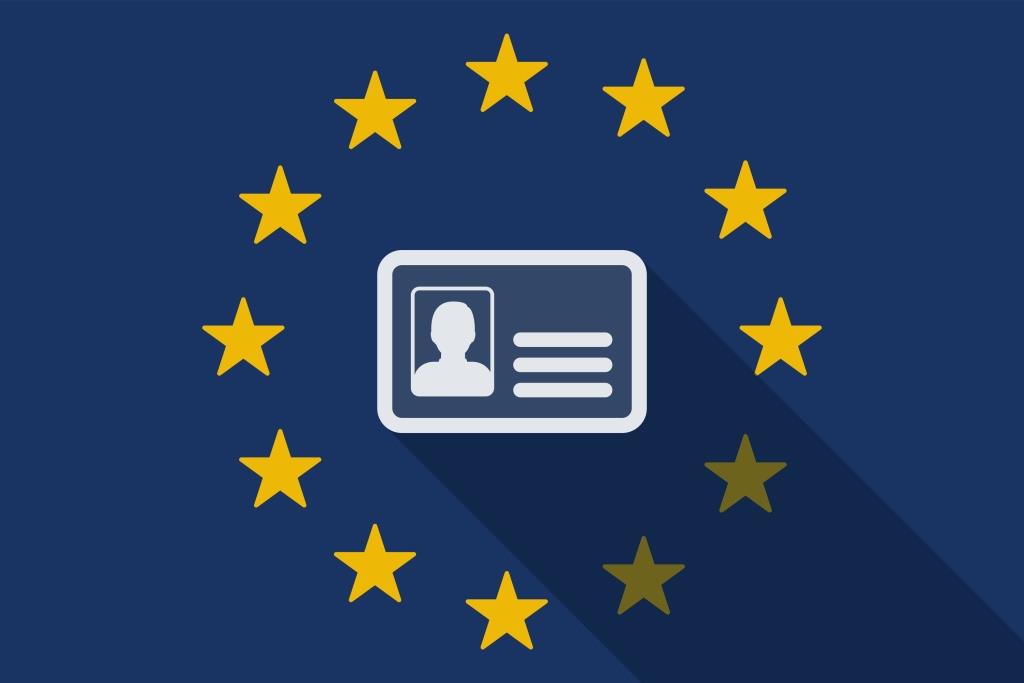 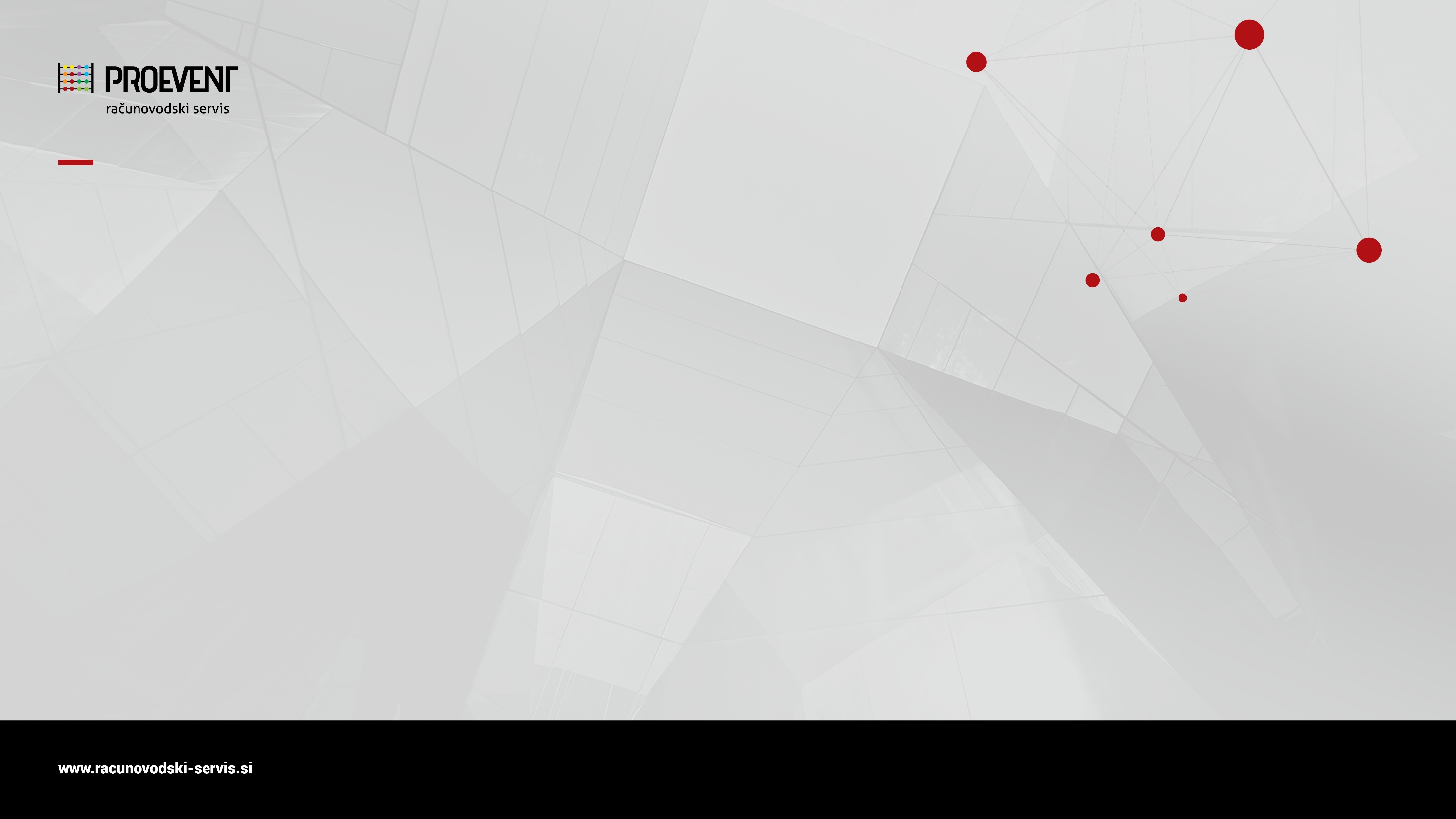 Student Visa
Residence permit based on study
 Public or Private Faculties
 Primary school
 Secondary School
 University programme
 Tuitions
 Programmes for 2, 3 or 5 years
 Lectures in Slovenian or English language
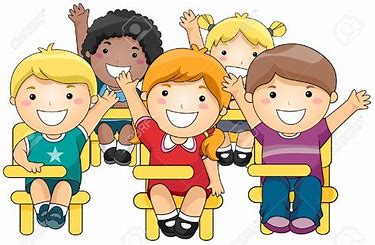 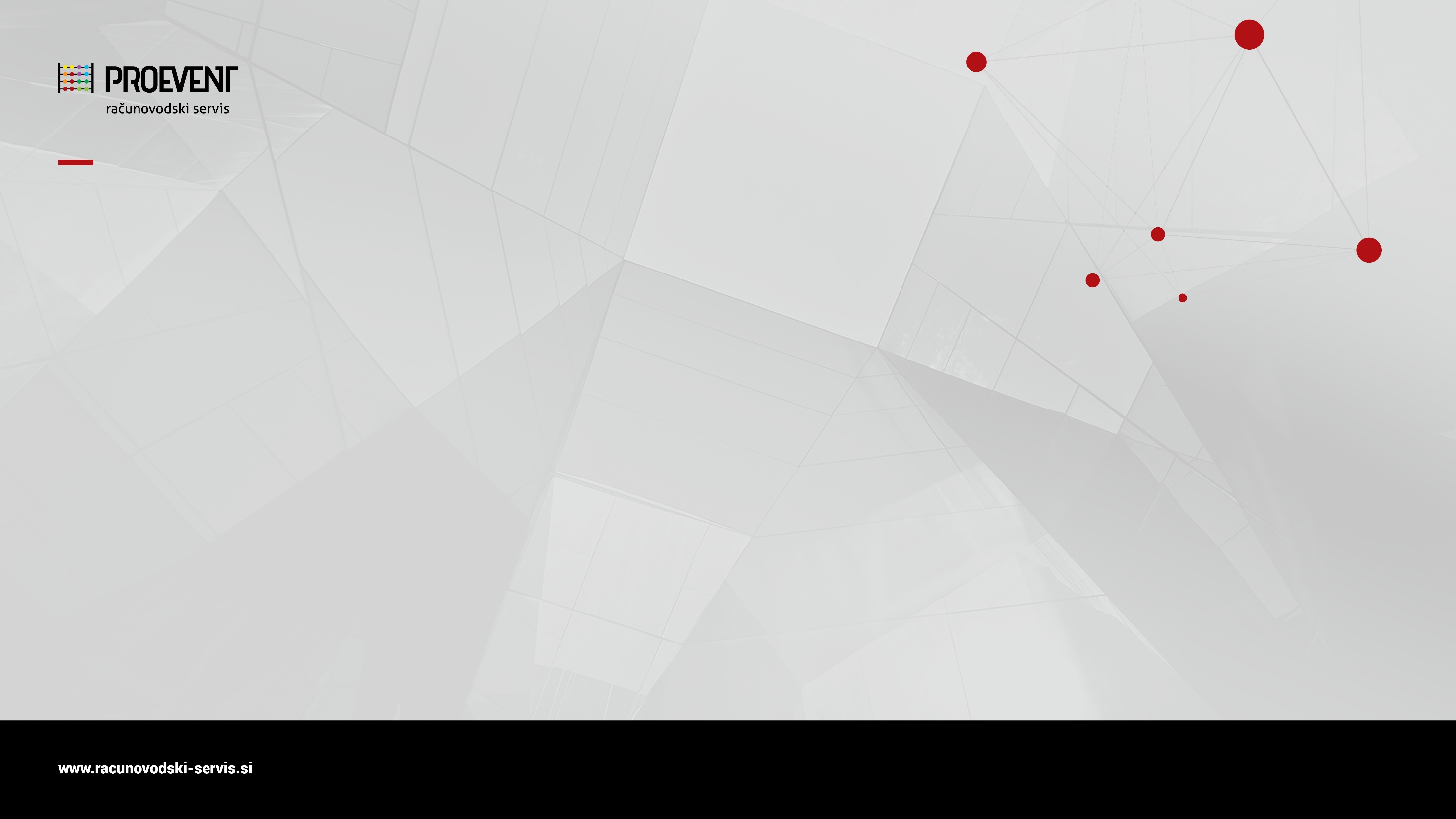 Life in Slovenia
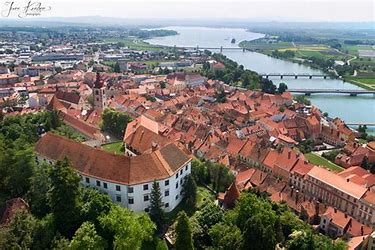 Search for appartments
 Enrolment in schools
 Language Schools
 Car rental
 Driving licence
 Health Insurance
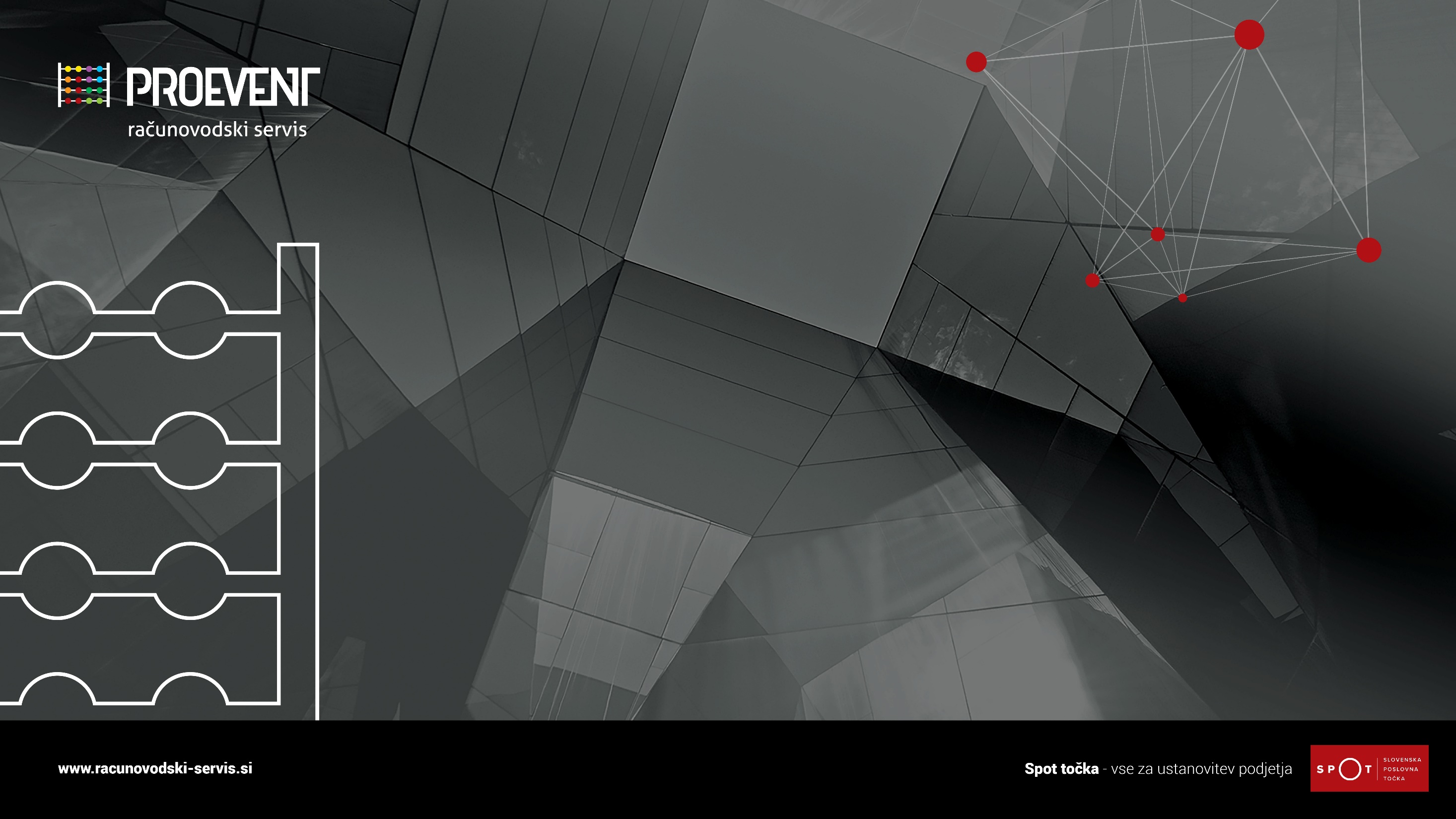 Welcome to the world of full support.
Welcome to Slovenia.
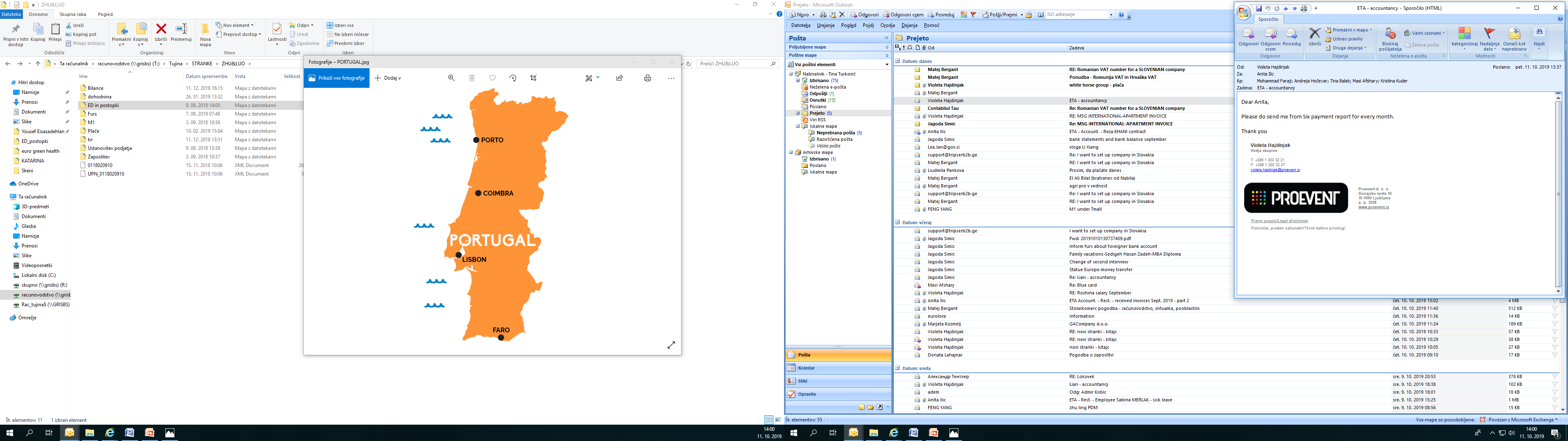